2021.0430_資料画像
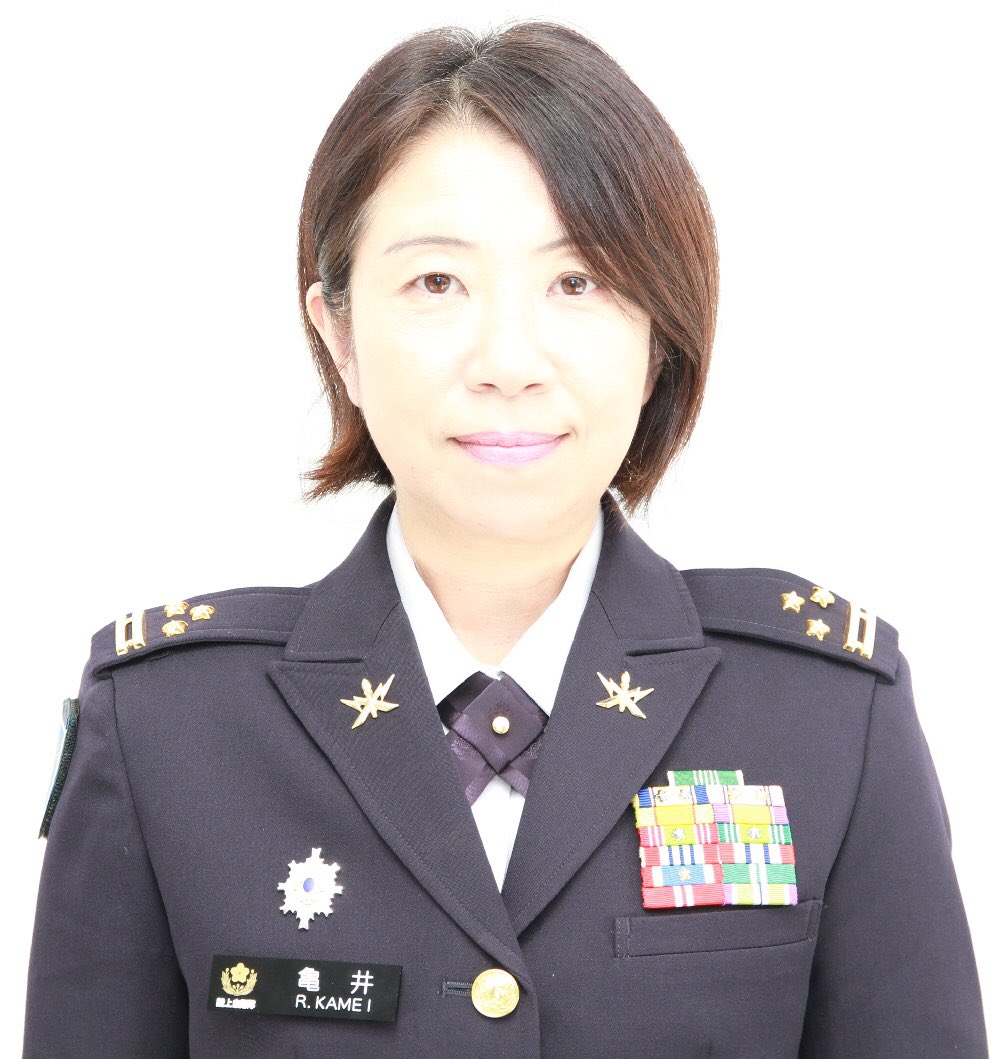 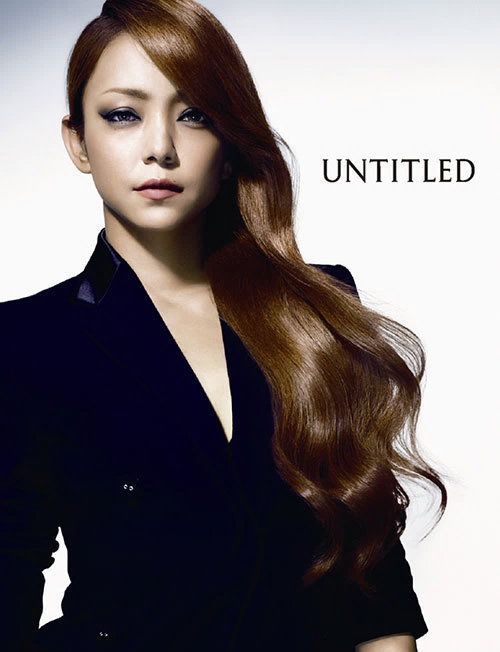 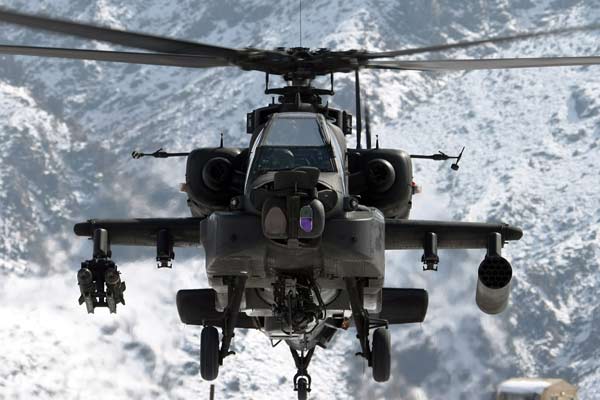 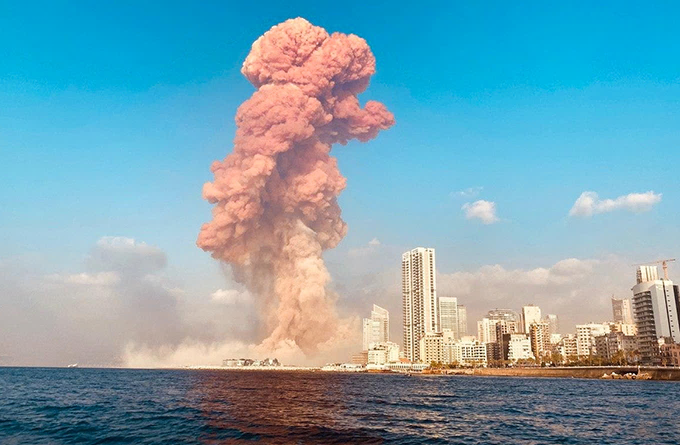 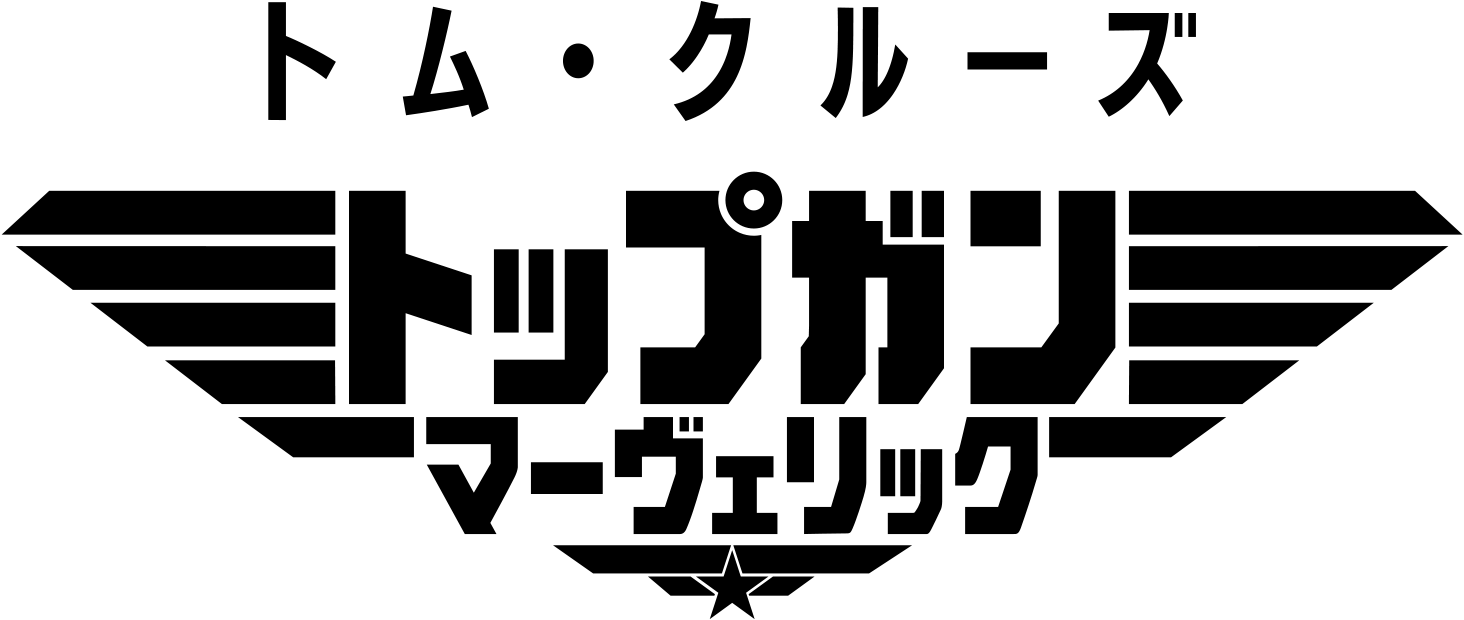 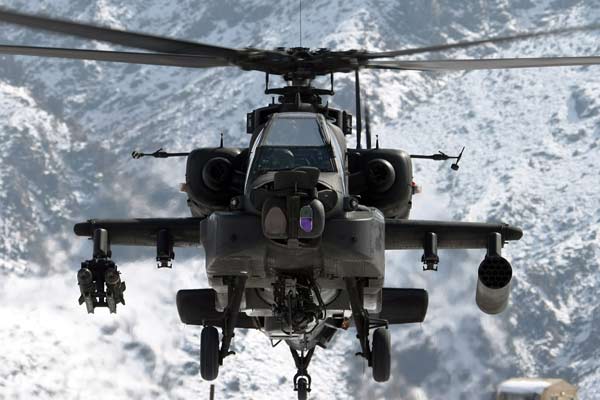 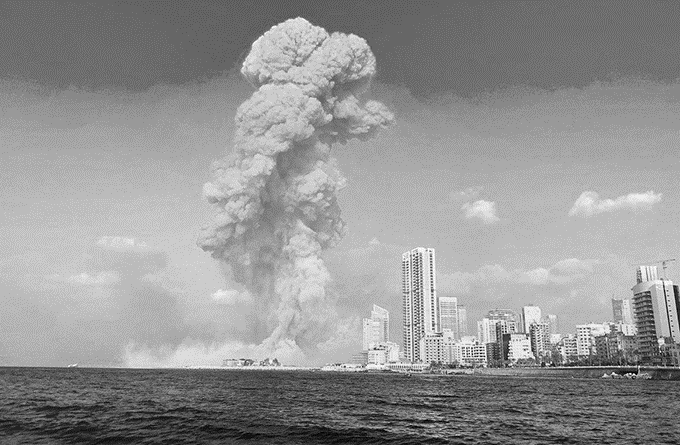 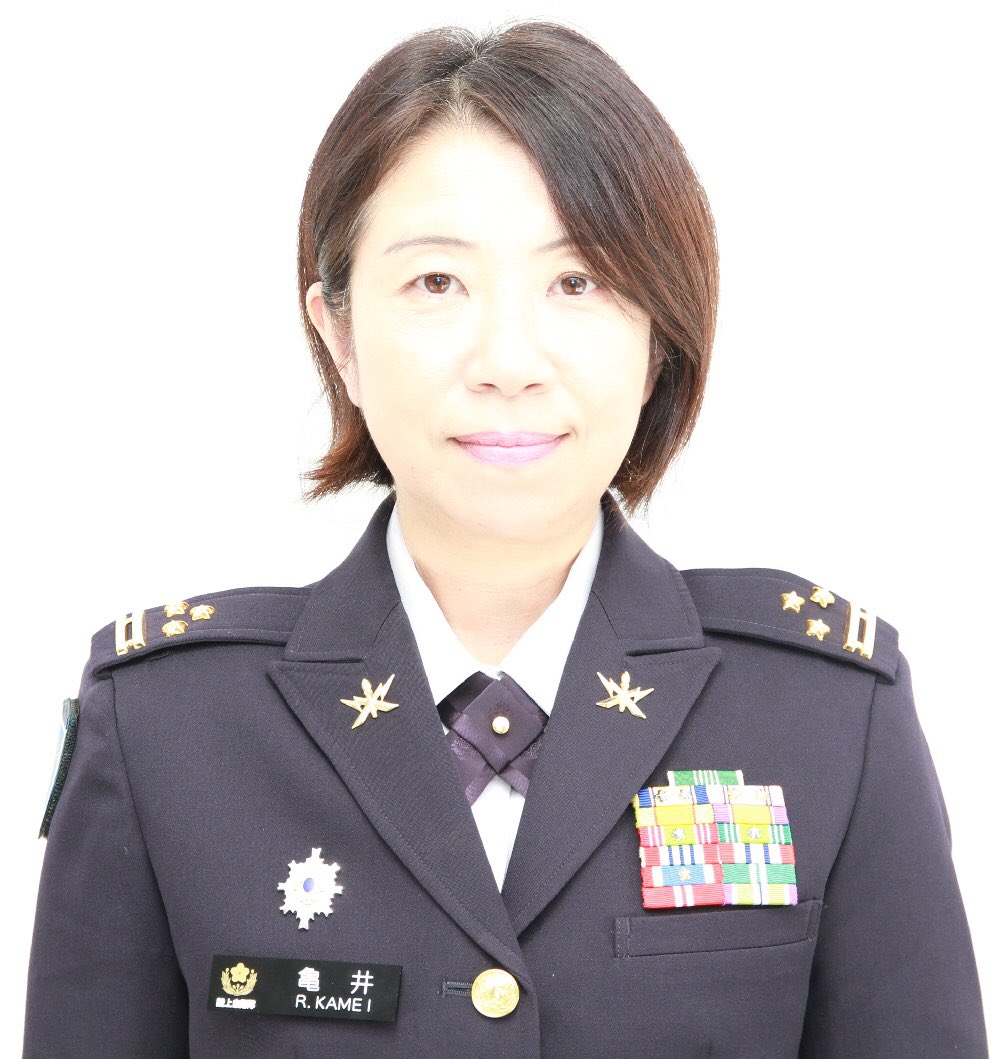 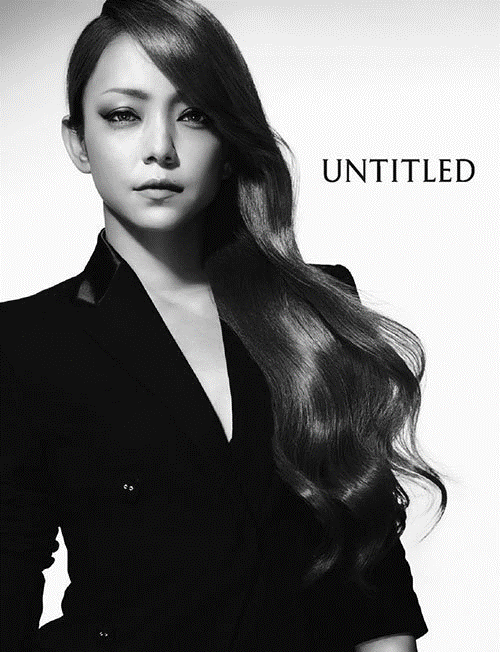 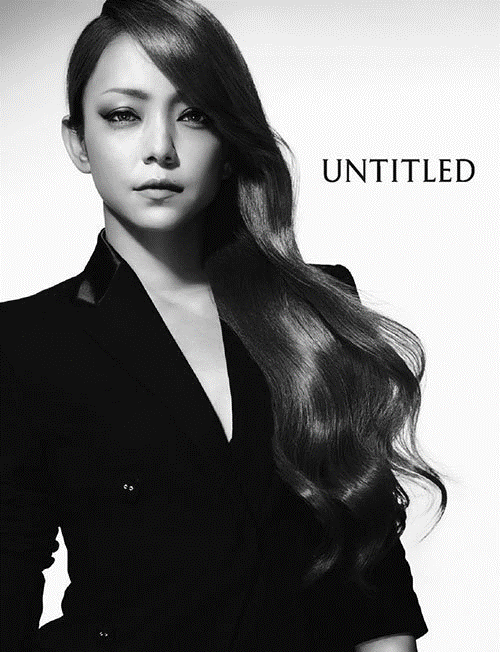 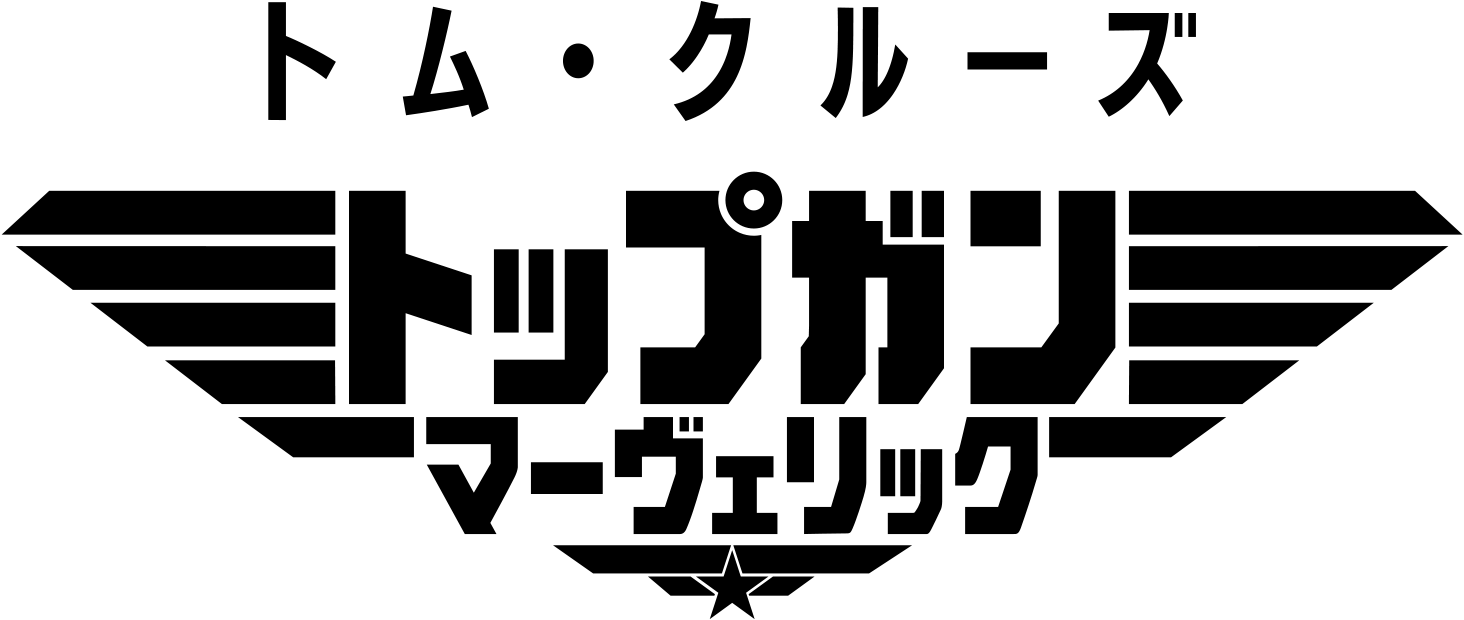 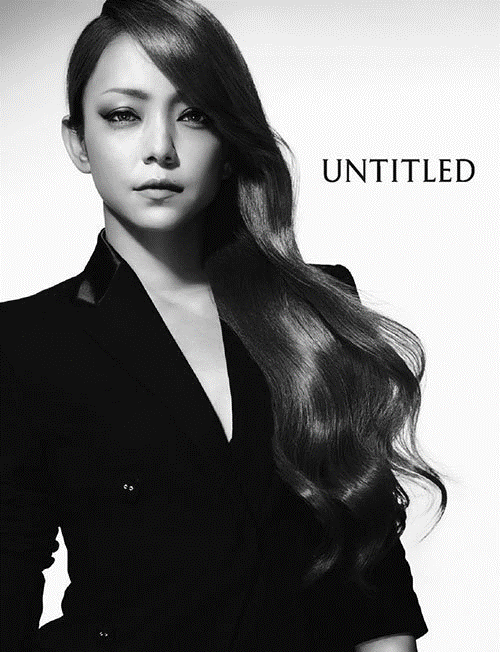 ナミエ・アムロ
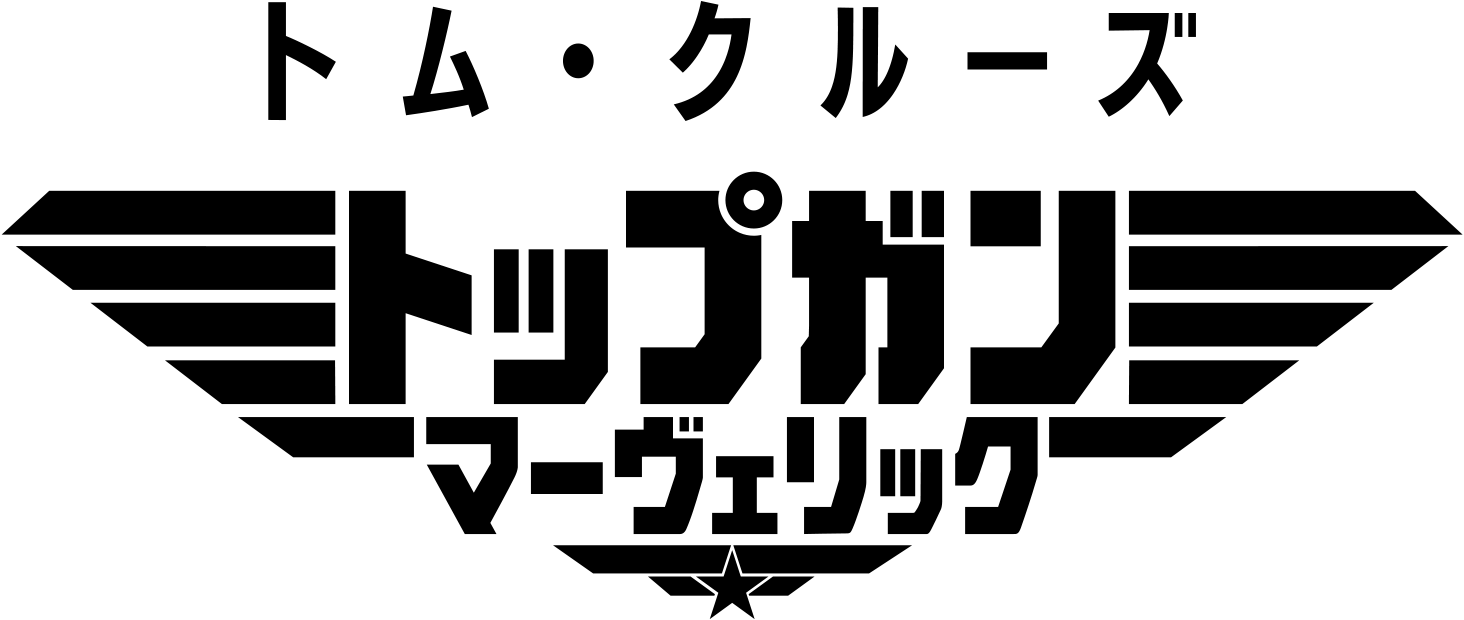 パワー オブ ラブ
もうひとつの、トップガン
もうひとつの、トップガン
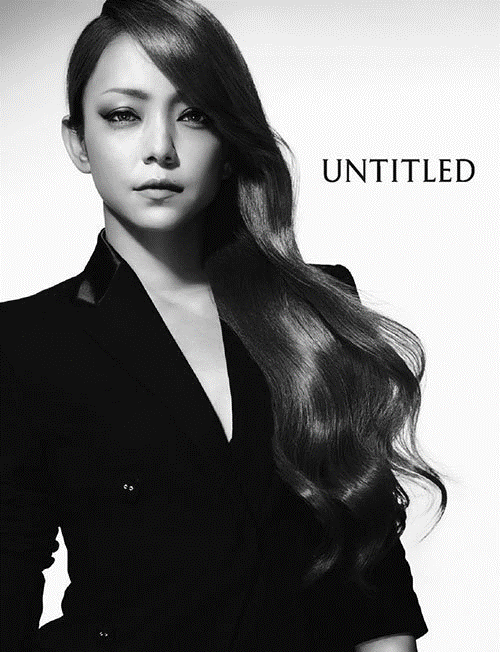 見本
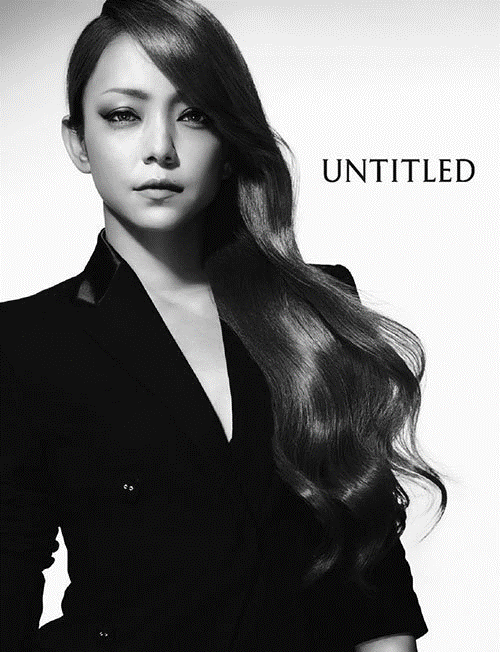 ナミエ・アムロ
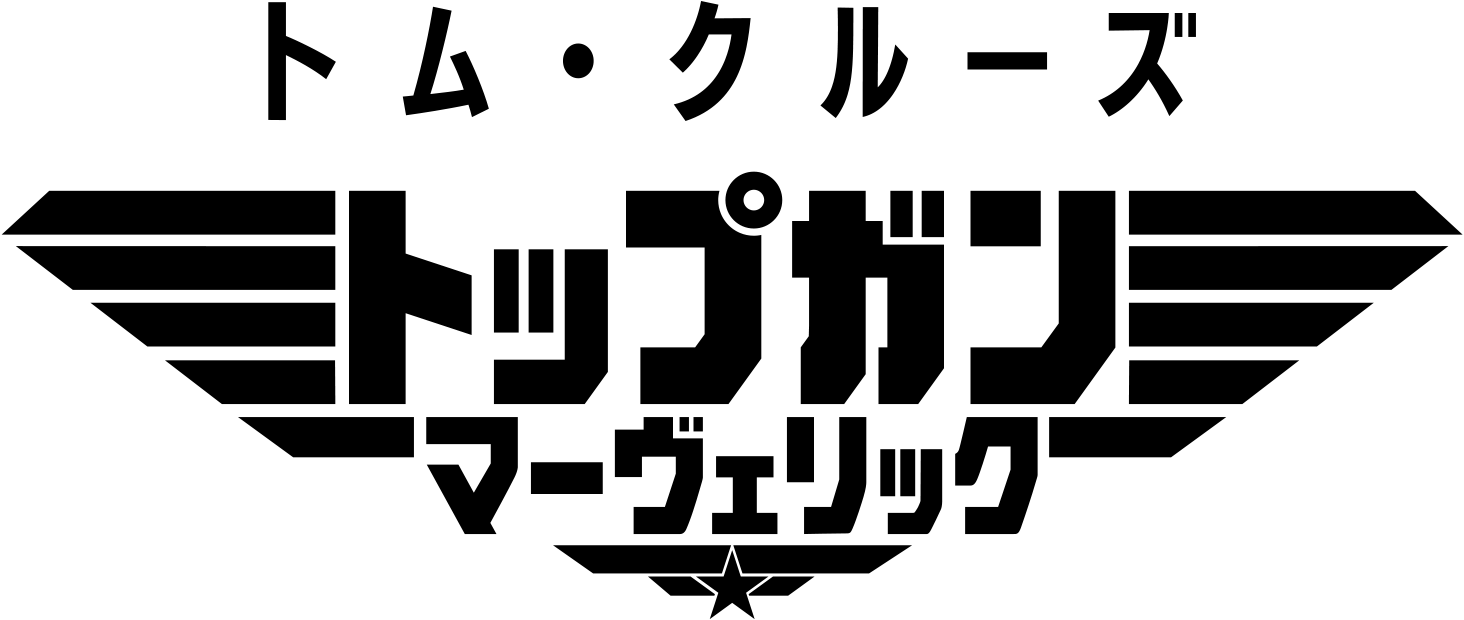 パワー オブ ラブ